«Подготовка обучающихся к ВПР по химии: опыт, проблемы, пути их решения»
РМО от 24.02.2021
Аналитическая справка ВПР по химии 2020
всего писало 
9 классы, 
22 ученика
4 образовательные организации;
результаты (общие) качество 59,09%, средний бал – 3,73;
кол-во ОО с высокими результатами 
       – 2 (качество более 50%);
      – 2 (качество от 40-50%);
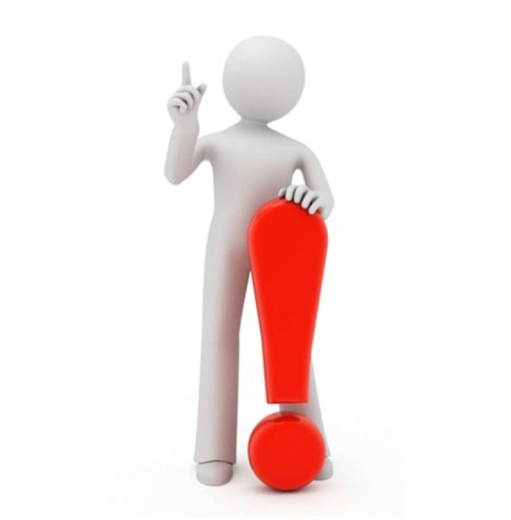 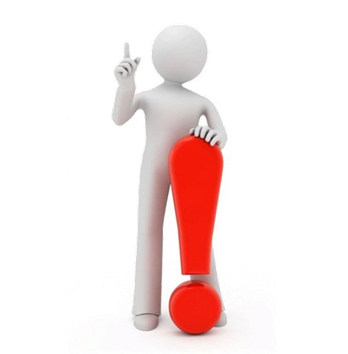 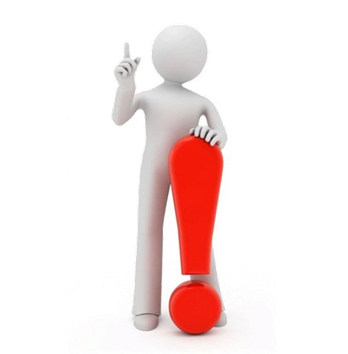 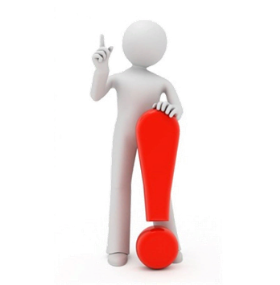 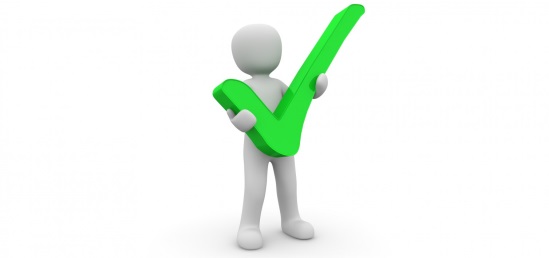 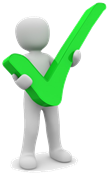 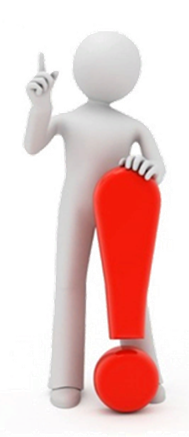 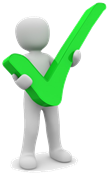 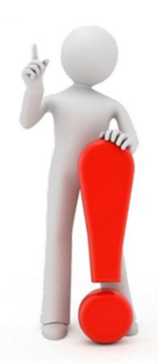 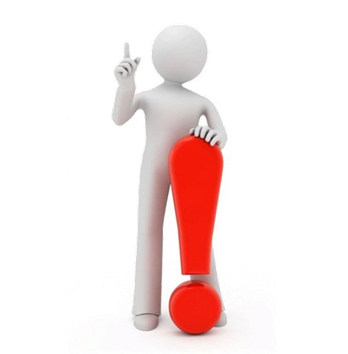 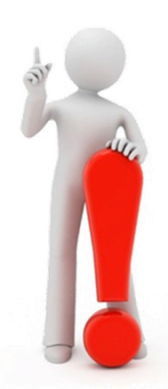 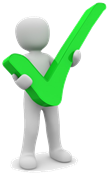 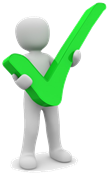 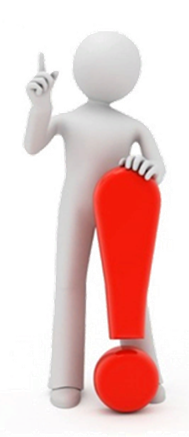 Аналитическая справка ВПР по химии 2020
низкие результаты конкретно по разделам (темам):
Задание 1.1 Первоначальные химические понятия. Тела и вещества. Чистые вещества и смеси. Описывать свойства твердых, жидких, газообразных веществ, выделяя их существенные признаки; называть соединения изученных классов неорганических веществ;  составлять формулы неорганических соединений изученных классов.
Задание 2. Первоначальные химические понятия. Физические и химические явления. Химическая реакция. Признаки химических реакций. Различать химические и физические явления.
Задание 4.1. Состав и строение атомов. Понятие об изотопах. Периодический закон и Периодическая система химических элементов Д.И. Менделеева. Периоды и группы. Физический смысл порядкового номера элемента. Строение электронных оболочек атомов первых двадцати химических элементов Периодической системы Д.И. Менделеева. Химическая формула. Валентность химических элементов. Понятие об оксидах. 
Задание 5.2. Роль химии в жизни человека. Вода как растворитель. Растворы. Понятие о растворимости веществ в воде. Массовая доля вещества в растворе. Роль растворов в природе и жизни человека. 
Задание 6.2-6.4 . Химическая формула. Массовая доля химического элемента в соединении. Расчеты по химической формуле. Расчеты массовой доли химического элемента в соединении. Кислород. Водород. Вода. Важнейшие классы неорганических соединений. Оксиды. Основания. Кислоты. Соли (средние). Количество вещества. Моль. Молярная масса. Молярный объем газов.
Задание 8. Химия в системе наук. Роль химии в жизни человека.
Аналитическая справка ВПР по химии 2020
вывод о причинах низких показателей по разделам (темам);
предложение о повышении качества по предмету, конкретно для ОО, в которых низкие результаты.
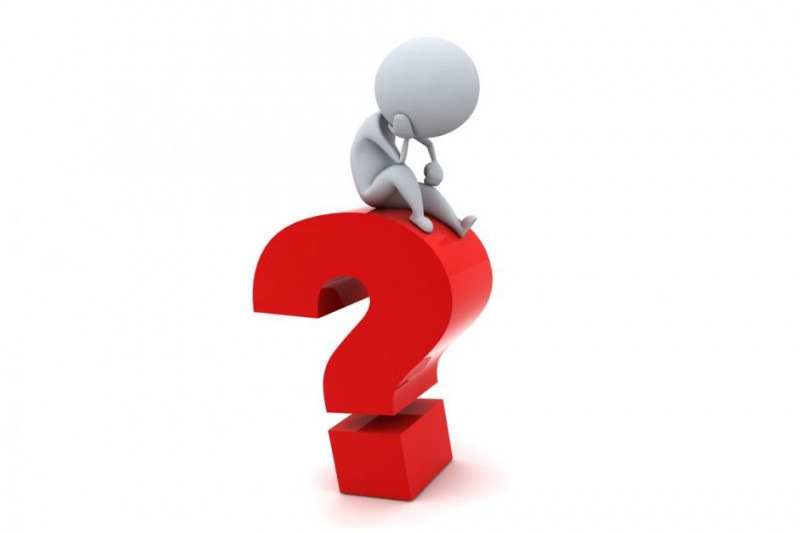 План работы учителя по устранению пробелов знаний учащихся:
Уделить внимание повторению следующих тем: физические и химические явления, признаки химических реакций, вычисление массы вещества по массовой доле, вычисление массовой доли вещества, классификация неорганических соединений, вычисление массы вещества по количеству вещества, типы химических реакций, методы разделения смесей, области применения химических соединений.
Систематизировать работу по решению задач.
Активизировать внимание учащихся на характерные ошибки, которые они допускают при устных и письменных ответах.
Нацелить учащихся на необходимость самостоятельной работы и систематического выполнения домашних заданий.
При обучении школьников приёмам работ с различными типами контролирующих заданий (с кратким ответом и развёрнутым ответом), необходимо добиваться понимания того, что успешное выполнения любого задания невозможно без тщательного анализа его условия и выбора адекватной последовательности действий.
Одним из направлений, способствующих повышению качества химических знаний, является обучение школьников работе с текстовой информацией. В качестве материала для отработки умений можно использовать текст учебника или специально подготовленный текст химического содержания с предлагаемыми вопросами, на которые нужно найти ответ.
При проведении различных форм контроля более широко использовать задания разного типа, направленные на проверку химических свойств веществ и предусматривающих анализ данных, их отбор с учётом сформулированных вопросов и заданий, включающих описание результатов химических экспериментов. При этом важно научить проговаривать или записывать алгоритм действий, что обеспечивает систему в решении задач разного уровня сложности.
Где брать материалы?
Сайты:
fipi.ru. Открытый банк заданий для оценки естественно-научной грамотности
Решу ВПР
Методические пособия:
Сборники заданий для подготовки к ВПР